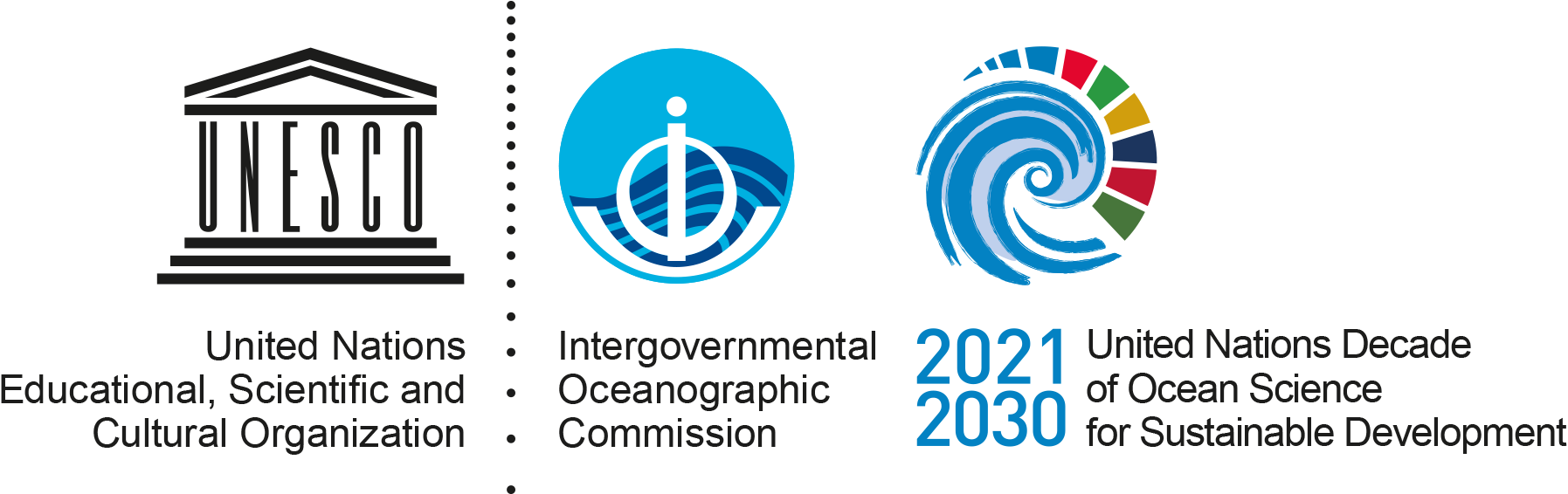 STATUS ICG/CARIBE EWS  IMPLEMENTATION PLAN AND GLOBAL KPI
MARY LUZ RENGIFO BUITRAGO (COL)
ICG/CARIBE TT Chair Future Goals and Key Performance Indicators

26 April 2023, ICG/Caribe XVI
STATUS IMPLEMENTATION PLAN
Matrix status implementation plan available here
1. MONITORING AND DETECTION
TARGET: At risk coastal communities of all countries receive timely, accurate, reliable and effective warnings for all types of tsunamis and other coastal hazards. (Total goals13)
2. HAZARD AND RISK ASSESSMENT
TARGET: All countries have assessed the tsunami and other coastal risk to their coastlines. (Total goals 14)
3. TSUNAMI SERVICES
TARGET: Technology and communications platform for alerts, and Protocols for end to end community based communication and dissemination of warnings and feedback between agencies of the countries and PTWC. (Total goals 8)
4. PUBLIC AWARENESS, EDUCATION AND RESILIENCE
TARGET: At risk coastal communities of all countries, ready to respond effectively to tsunami threat and other coastal hazards (Total goals 12 )
RECOMMENDATIONS
It is necessary a review from the WG of the implementation plan, based on current conditions, the goals of  the ODTP and the global KPI for its rethink.

2.  Prioritize activities to execute the plan more efficiently.
GLOBAL GOALS AND PERFORMANCE MONITORING
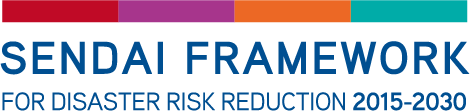 Sendai Framework for Disaster Risk Reduction 2015-2030
United Nations Decade of Ocean Sciences for Sustainable Development – A Safe Ocean – Daft Ocean Decade Tsunami Program 
IOC Tsunami Programme – people centred EWS; aims at reducing the loss of lives and livelihoods from worldwide tsunamis; assess tsunami risk; educate communities at risk implement; multi-hazard disaster reduction strategies.
Tsunami Ready – enabling communities to reach a high level of tsunami resilience
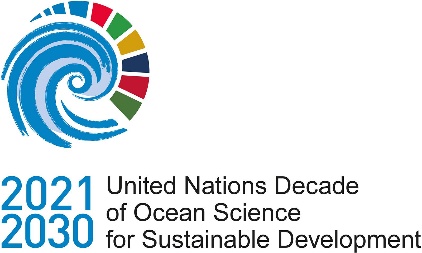 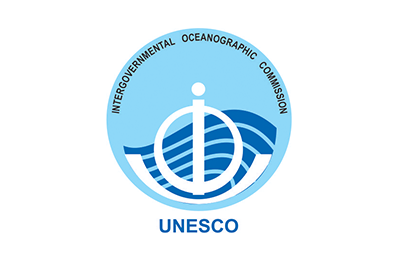 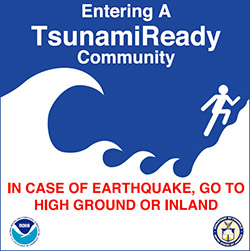 GLOBAL GOALS AND TARGETS
Goals:
GOAL 1: Understanding and Managing Tsunami Hazard and Risk

GOAL 2: Tsunami Detection, Warning & Dissemination

GOAL 3: Enhancing tsunami preparedness for effective community response

GOAL 4: Tsunami event response and recovery

GOAL 5: Global ocean coordination, cooperation and partnerships (Working Group/ICG Leaders Only)
IOC GLOBAL PERFORMANCE MONITORING FRAMEWORK
Develop a consistent global performance monitoring framework, which includes data collection tools/questionnaire and reporting formats. 
Final draft available
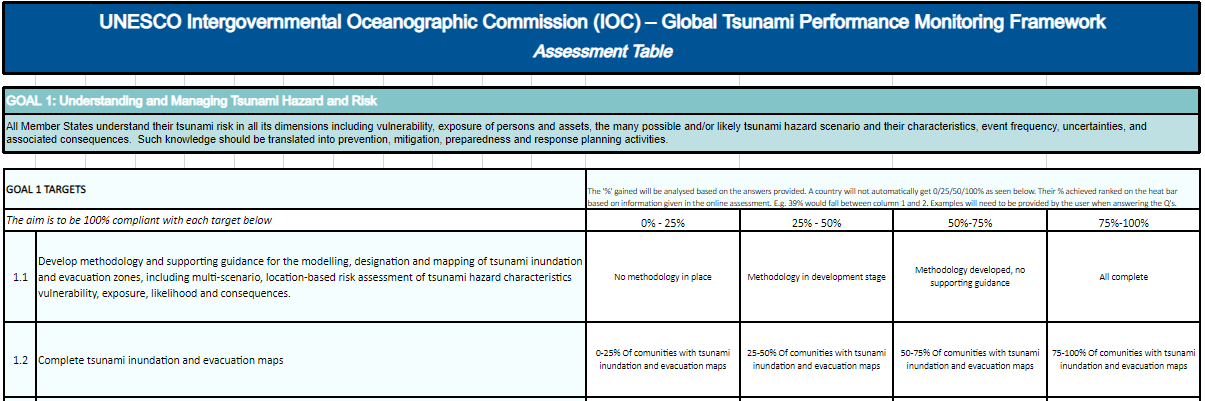 EXPECTATIONS
Expectations are to:

Monitor and evaluate against this framework

Provide yearly reports via the annual ICG meeting structures

Prioritize actions in order to improve tsunami risk management in each ICG

Participate in annual TOW’s meetings/workshops on global basin assessments, presenting gaps, opportunities and improvements regarding the framework evaluation.
GLOBAL FRAMEWORK ACCESS
ONGOING ACTIONS
Coordination with UNESCO COI to develop ToR for supporting the web portal - In progress 
Development questionnaire to be published in the web portal Web-based Portal
Hosted on IOC site		
Algorithm functionality
Real-time graphs
Fair and ethical
Easy, accessible and simple (yet comprehensive) National, ICG and Global reporting
STATUS ICG/CARIBE EWS  IMPLEMENTATION PLAN AND GLOBAL KPI
!GRACIAS!

THANKS !